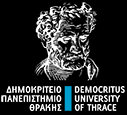 ΔΗΜΟΚΡΙΤΕΙΟ ΠΑΝΕΠΙΣΤΗΜΙΟ 
Μεταπτυχιακό Πρόγραμμα Νομικής
ΙΣΤΟΡΙΑ ΚΑΙ ΘΕΩΡΙΑ ΕΥΡΩΠΑΪΚΗΣ ΟΛΟΚΛΗΡΩΣΗΣ
Παπαναστασόπουλος Νικόλαος
Θεωρητικό πλαίσιο
Θεωρία Ευρωπαϊκής Ολοκλήρωσης
Φεντεραλισμός (ομοσπονδισμός), σύμφωνα με τον οποίο η εξουσία κατανέμεται μεταξύ κεντρικών οργάνων λήψης αποφάσεων από τη μια και περιφερειακών οργάνων λήψης αποφάσεων από την άλλη. 
Κυρίως, η φύση της κατανομής της εξουσίας προσδιορίζεται και κατοχυρώνεται σε συνταγματικά κείμενα (τυχόν διαφορές σχετικά με την κατανομή της εξουσίας επιλύονται από μια δικαστική αρχή).
Θεωρητικό πλαίσιο
Θεωρία Ευρωπαϊκής Ολοκλήρωσης
Κατά κύριο λόγο, υπάρχουν τομείς πολιτικής που αποτελούν πρωτίστως ευθύνη του κεντρικού επιπέδου, καθώς αφορούν την ταυτότητα, τη συνεκτικότητα και την προστασία του συστήματος εν συνόλω (τέτοιοι είναι οι εξωτερικές υποθέσεις, η ασφάλεια και η άμυνα, νόμισμα, δικαιώματα).
Επομένως εύλογα, κατανοούμε γιατί η Ε.Ε δεν θεωρείται ομοσπονδιακό κράτος.
Θεωρητικό πλαίσιο
Θεωρία Ευρωπαϊκής Ολοκλήρωσης
Κρατοκεντρική προσέγγιση και συναινετικό πολιτικό σύστημα. Κρατοκεντρικά (state-centric) μοντέλα για την Ε.Ε αναπτύσσουν όσοι υιοθετούν τη διακυβερνητική οπτική της διαδικασίας ολοκλήρωσης. 
Σύμφωνα με αυτή την άποψη, το σύστημα βασίζεται σε έθνη-κράτη που συνενώθηκαν με σκοπό τη συνεργασία σε ειδικούς τομείς και σκοπούς.
Θεωρητικό πλαίσιο
Θεωρία Ευρωπαϊκής Ολοκλήρωσης
Βασικός είναι ο ρόλος των εθνικών κυβερνήσεων, ενώ οι υπερεθνικοί φορείς (Επιτροπή, Δικαστήριο) λειτουργούν ωςφορείς εκτέλεσης και διευκόλυνσης της συλλογικής βούλησης των εθνικών κυβερνήσεων.
Θεωρητικό πλαίσιο
Θεωρία Ευρωπαϊκής Ολοκλήρωσης
Πολυεπίπεδη διακυβέρνηση: στο πλαίσιο αυτό, ορισμένοι μελετητές της Ε.Ε εστίασαν στον όρο  νέα διακυβέρνηση (new governance). 
Ειδικότερα, στο επίπεδο της πολιτικής επιστήμης στοιχεία που περιλαμβάνονται στην προσέγγιση της νέας διακυβέρνησης είναι ότι: η διακυβέρνηση σήμερα εμπλέκει μια μεγάλη ποικιλία φορέων δράσης και διαδικασιών πέρα από το ίδιο το κράτος.
Θεωρητικό πλαίσιο
Θεωρία Ευρωπαϊκής Ολοκλήρωσης
Οι σχέσεις μεταξύ κρατικών και μη κρατικών φορέων δράσης έχουν γίνει λιγότερο ιεραρχικές και περισσότερο διαδραστικές. Η κύρια ενασχόληση της κυβέρνησης είναι πλέον περισσότερο η ρύθμιση δημοσίων δραστηριοτήτων παρά η ανακατανομή των πόρων.
Θεωρητικό πλαίσιο
Θεωρία Ευρωπαϊκής Ολοκλήρωσης
Σε επίπεδο Ε.Ε σύμφωνα με την οπτική της νέας διακυβέρνησης,  η Ε.Ε μεταβάλλει την πολιτική και την κυβέρνηση σε ευρωπαϊκό και εθνικό επίπεδο σ’ ένα σύστημα πολυεπίπεδης, μη ιεραρχικής, συμβουλευτικής και απολιτικής διακυβέρνησης, μέσα από έναν πολύπλοκο ιστό από δημόσια/ιδιωτικά δίκτυα και ημιαυτόνομες εκτελεστικές υπηρεσίες, το οποίο ασχολείται κυρίως με την απορρύθμιση και την επαναρύθμιση της αγοράς.
Θεωρητικό πλαίσιο
Θεωρία Ευρωπαϊκής Ολοκλήρωσης

Τρεις είναι οι έννοιες-κλειδιά: Κυριαρχία,
διακυβερνητισμός, υπερεθνικότητα

Κυριαρχία (sovereignty): αφορά τη νομική ικανότητα των εθνικών φορέων λήψης αποφάσεων να λαμβάνουν τις σχετικές αποφάσεις τους, χωρίς να υπόκεινται σε εξωτερικούς περιορισμούς (πρόκειται για τη συνήθως επονομαζόμενη εθνική, και μερικές φορές, κρατική κυριαρχία).
Θεωρητικό πλαίσιο
Θεωρία Ευρωπαϊκής Ολοκλήρωσης
Διακυβερνητισμός (intergovernmentalism): αναφέρεται σε συμφωνίες βάσει των οποίων τα έθνη-κράτη συνεργάζονται μεταξύ τους σε θέματα κοινού ενδιαφέροντος, σε περιπτώσεις και υπό όρους που ελέγχουν. Η ύπαρξη ελέγχου, που επιτρέπει σε όλα τα συμμετέχοντα κράτη να αποφασίζουν την έκταση και τη φύση της συνεργασίας, σημαίνει ότι η εθνική κυριαρχία δεν υπονομεύεται άμεσα.
Θεωρητικό πλαίσιο
Θεωρία Ευρωπαϊκής Ολοκλήρωσης
Υπερεθνικότητα (supranationality, supranationalism): αναφέρεται σε συνεργασία μεταξύ κρατών κατά τρόπο που αυτά να μη διατηρούν πλήρη έλεγχο επί των εξελίξεων.
Αυτό σημαίνει ότι τα κράτη ενδέχεται να υποχρεωθούν να πράξουν κάποια πράγματα παρά τις διαφορετικές προτιμήσεις και επιθυμίες τους, επειδή δεν έχουν τη δύναμη να εμποδίσουν τη λήψη αποφάσεων. Κατά αυτό τον τρόπο, η υπερεθνικότητα μεταφέρει τις διακρατικές σχέσεις πέρα από τη συνεργασία στην ολοκλήρωση και συνεπάγεται την απώλεια μέρους της εθνικής κυριαρχίας.
Θεωρητικό πλαίσιο
Θεωρία Ευρωπαϊκής Ολοκλήρωσης
Ο λειτουργισμός είναι το άλλο νήμα του πλέγματος του φιλελευθερισμού στις διεθνείς σχέσεις και εμφανίστηκε λίγο πριν τελειώσει ο Β΄ Παγκόσμιος Πόλεμος. 
Συνιστά θεωρία και στρατηγική στο πλαίσιο της δια-κρατικής ολοκλήρωσης-συσσωμάτωσης (integration) και, ταυτόχρονα, ευρύτερη θεωρία των Διεθνών Σχέσεων στην αναζήτηση της ειρήνης.
Θεωρητικό πλαίσιο
Θεωρία Ευρωπαϊκής Ολοκλήρωσης
Κατά τον εμπνευστή του λειτουργισμού, τον Βρετανό ρουμανικής καταγωγής David Mitrany (1888-1975), στόχος του λειτουργισμού είναι η μεγιστοποίηση της ευημερίας των λαών μέσω της ανάπτυξης διεθνικών (transnational) σχέσεων και διεθνών δεσμών, και της δημιουργίας λειτουργικών παγκόσμιων οργανισμών που θα είναι χρήσιμοι και επ’ ωφελεία όλων των λαών. 
Μέσα σ’ αυτό το πνεύμα συνεργασίας, επαφών και σχέσεων ο πόλεμος θα καταστεί αδιανόητος, θα έχει ξεπεραστεί από τη λειτουργικότητα των διεθνικών σχέσεων.
Θεωρητικό πλαίσιο
Θεωρία Ευρωπαϊκής Ολοκλήρωσης
Η «υψηλή πολιτική» (high politics) βέβαια δεν θα καταργηθεί τελείως, αλλά διαμέσου της νέας αυτής λειτουργίας θα αλλάξει ριζικά ο χαρακτήρας των διακρατικών σχέσεων, με ενασχόληση με θέματα κοινωνικής πρόνοιας και διεθνούς συνεργασίας. 
Αξίζει να σημειωθεί ότι οι απόψεις του Mitrany έχουν στηρίξει θεωρητικά την ίδρυση των λειτουργικών παγκόσμιων και περιφερειακών οργανισμών, καθώς και την ιδέα του Jean Monnet για τη δημιουργία των Ευρωπαϊκών Κοινοτήτων (ΕΚ).
Θεωρητικό πλαίσιο
Θεωρία Ευρωπαϊκής Ολοκλήρωσης
Με τις ΕΚ, ως γνωστόν, η ιστορική αντιπαράθεση Γαλλίας-Γερμανίας εξαφανίστηκε. 
Επίσης το όλο σκεπτικό του λειτουργισμού γέννησε μία συναφή θεωρία στον χώρο του φιλελευθερισμού, τον νεολειτουργισμό (Haas, Lindberg, Etzioni, Schmitter κ.ά.), με κύριο παράδειγμα και σημείο αναφοράς την ευρωπαϊκή ολοκλήρωση στην «ηρωική» της εποχή, από την απαρχή της (1951) μέχρι τη Συμφωνία του Μάαστριχτ (1993).
Θεωρητικό πλαίσιο
Θεωρία Ευρωπαϊκής Ολοκλήρωσης
Σ’ αυτό το θεωρητικό πλαίσιο, πρέπει να γίνει εκτενέστερη αναφορά στις δύο θεωρίες που κυριάρχησαν στα πρώτα χρόνια θεωρητικοποίησης της ευρωπαϊκής ολοκλήρωσης, δηλαδή του νεολειτουργισμού και του διακυβερνητισμού.
Θεωρητικό πλαίσιο
Θεωρία Ευρωπαϊκής Ολοκλήρωσης
Τα θεμέλια του νεολειτουργισμού (neofunctionalism) τέθηκαν στα τέλη της δεκαετίας του 1950 και στη διάρκεια της δεκαετίας του 1960 από τους Ernst Haas και Leon Lindberg.
Ο νεολειτουργισμός θέτει ως αφετηρία την έννοια της εκχείλισης (spillover), η οποία μπορεί να διακριθεί στη λειτουργική και στην πολιτική εκχείλιση. 
Η πρώτη πηγάζει από την αλληλένδετη φύση της σύγχρονης οικονομίας και την αδυναμία συγκράτησης της ολοκλήρωσης, ενώ η δεύτερη εδράζεται στη στροφή των εθνικών ελίτ προς τα υπερεθνικά επίπεδα δραστηριότηταςκαι λήψης αποφάσεων.
Θεωρητικό πλαίσιο
Θεωρία Ευρωπαϊκής Ολοκλήρωσης
Ο διακυβερνητισμός (intergovernmentalism) έχει καταβολές στη θεωρία των διεθνών σχέσεων και δη τη ρεαλιστική παράδοση. 
Υπό αυτό το πρίσμα, τα έθνη-κράτη είναι οι κύριοι φορείς δράσης στις διεθνείς σχέσεις και οι κυριότερες πολιτικές σχέσεις μεταξύ των κρατών αναπτύσσονται κυρίως μέσω των διεθνών σχέσεων.
Θεωρητικό πλαίσιο
Θεωρία Ευρωπαϊκής Ολοκλήρωσης
Σε αντίθεση με το νεολειτουργισμό, ο ρεαλισμός δεν αποδίδει μεγάλη σημασία στην επιρροή των υπερεθνικών ή των διακρατικών φορέων δράσης, ενώ αποδίδει περιορισμένη σημασία στους μη κυβερνητικούς φορείς δράσης στο εσωτερικό των κρατών-μελών.
Θεωρητικό πλαίσιο
Θεωρία Ευρωπαϊκής Ολοκλήρωσης
Επίσης, πρέπει να γίνει αναφορά στη θεωρία της αλληλεξάρτησης, η οποία αναπτύχθηκε στη δεκαετία του 1970 από τους Robert Keohane και Joseph Nye. Η κύρια ιδέα της θεωρίας, με αναφορά στην ευρωπαϊκή ολοκλήρωση είναι ότι η διαδικασία ολοκλήρωσης δεν πρέπει να εξετάζεται σε πολύ στενό πλαίσιο. 
Αντίθετα, η ολοκλήρωση πρέπει να ενταχτεί [και να ερμηνευτεί] στο πλαίσιο των ταχέων αλλαγών που συμβαίνουν σε όλο το διεθνές σύστημα. Το σύστημα αυτό γίνεται, όπως και το ίδιο το σύστημα της Ε.Ε., ολοένα και περισσότερο πολυεπίπεδο και διασυνδεόμενο.
Θεωρητικό πλαίσιο
Η έννοια και το περιεχόμενο του εξευρωπαϊσμού στο πλαίσιο της Ευρωπαϊκής Ένωσης
Αν και η έννοια του εξευρωπαϊσμού, στο πλαίσιο της Ε.Ε, έχει αμφισβητηθεί ως προς τη χρησιμότητά της για τη μελέτη της ευρωπαϊκής πολιτικής, πάρα ταύτα, στην επιστημονική ανάλυση χρησιμοποιείται για την αξιολόγηση της αποτελεσματικότητας των συνακόλουθων πολιτικών στο εσωτερικό επίπεδο κάθε κράτους-μέλους.
Θεωρητικό πλαίσιο
Η έννοια και το περιεχόμενο του εξευρωπαϊσμού στο πλαίσιο της Ευρωπαϊκής Ένωσης
Η έννοια του εξευρωπαϊσμού υπερβαίνει τα στενά και αποκλειστικά όρια της ένταξης στην ευρωπαϊκή οικογένεια, πηγαίνοντας ένα βήμα πιο πέρα. 
Αυτό το βήμα προϋποθέτει τη θέληση και ικανότητα των πολιτικών πρωταγωνιστών, αλλά και των θεσμών να εντάξουν στην εσωτερική πολιτική λογική τη διαδικασία διαμόρφωσης της πολιτικής της Ευρωπαϊκής Ένωσης.
Θεωρητικό πλαίσιο
Η έννοια και το περιεχόμενο του εξευρωπαϊσμού στο πλαίσιο της Ευρωπαϊκής Ένωσης

Ειδικότερα, με τον όρο αυτό νοείται η εσωτερίκευση της πολιτικής και οργανωτικής δυναμικής της Ευρωπαϊκής Ένωσης  στην οργανωτική λογική, το σύστημα και τις δομές της εθνικής πολιτικής και στη διαδικασία διαμόρφωσης της πολιτικής.
Θεωρητικό πλαίσιο
Η έννοια και το περιεχόμενο του εξευρωπαϊσμού στο πλαίσιο της Ευρωπαϊκής Ένωσης
Σύμφωνα με τον Diez ο εξευρωπαϊσμός μπορεί να συλληφθεί:
ως πολιτικός εξευρωπαϊσμός, ο οποίος μελετά την επιρροή της ευρωπαϊκής ολοκλήρωσης στις δημόσιες πολιτικές των κρατών-μελών, συμπεριλαμβανομένων των πολιτικών δρώντων, των πολιτικών προβλημάτων, των πολιτικών θεσμών και του πολιτικού ύφους.
Θεωρητικό πλαίσιο
Η έννοια και το περιεχόμενο του εξευρωπαϊσμού στο πλαίσιο της Ευρωπαϊκής Ένωσης
ως κοινωνικός εξευρωπαϊσμός, ο οποίος εξετάζει την επιρροή της ευρωπαϊκής ολοκλήρωσης στους πολιτικούς δρώντες όπως οι ανώτεροι υπάλληλοι, η δημόσια διοίκηση, τα πολιτικά κόμματα, τα κοινοβούλια, οι ομάδες συμφερόντων και οι υποεθνικές κυβερνήσεις.
Θεωρητικό πλαίσιο
Η έννοια και το περιεχόμενο του εξευρωπαϊσμού στο πλαίσιο της Ευρωπαϊκής Ένωσης
Ο κοινωνικός εξευρωπαϊσμός, ο οποίος λειτουργεί σ’ ένα μάλλον πιο θεμελιώδες επίπεδο (από ό,τι τα άλλα δύο είδη), μπορεί να οριστεί ως μια διαδικασία αλλαγής, αναφορικά με την κατασκευή των διυποκειμενικών νοημάτων και κοινών εννοιών, μέσα στο πλαίσιο της ευρωπαϊκής ολοκλήρωσης.
Θεωρητικό πλαίσιο
Η έννοια και το περιεχόμενο του εξευρωπαϊσμού στο πλαίσιο της Ευρωπαϊκής Ένωσης
ως διαλεκτικός εξευρωπαϊσμός που εστιάζει στο δημόσιο λόγο και αναλύει τις αλλαγές που έχει επιφέρει η Ε.Ε στις κοινωνικές αξιώσεις.
Θεωρητικό πλαίσιο
Η έννοια και το περιεχόμενο του εξευρωπαϊσμού στο πλαίσιο της Ευρωπαϊκής Ένωσης
Η ανίχνευση της διείσδυσης του εξευρωπαϊσμού σε σειρά τομέων της δημόσιας πολιτικής αποτυπώνει τον διαφορετικό βαθμό επήρειάς του. Η επίδραση του μπορεί να γίνει αντιληπτή υπό τις τρεις διαστάσεις:
i. της δημόσιας πολιτικής,
ii. των επιμέρους πολιτικών δράσεων και
iii. των πολιτικών συστημάτων.